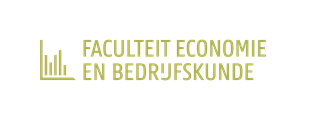 Effecten van PVF op het (in)formele netwerk van de cliënt
Eva Pattyn, Prof. Dr. Paul Gemmel & Prof. Dr. Jeroen Trybou
Inhoud
2
Inhoud
Achtergrond
Vier referentiekaders/typologieën (Twigg, 1989; Twigg & Atkin, 1995)
Effecten van PVF op de mantelzorger
Toekomstig onderzoek
3
Achtergrond
4
Achtergrond
Reeds evidentie rond uitkomstmaten bij cliënten
Cliënten met leerstoornissen (Harkes et al., 2013)
Cliënten met een psychische problematiek (Webber et al., 2014)
Oudere cliënten (Ottmann et al., 2013) 
Onderzoek bij zorgverleners (Sims & Cabrita Gulyurtlu, 2014)
Onderzoek impact op mantelzorgers eerder onderbelicht (Brooks et al., 2017; Larkin, 2015; Woolham et al., 2018)
5
Zorgrelatie
6
Artikels
Voornamelijk evidentie uit VK
Voornamelijk onbetaalde mantelzorgers (Jones et al., 2014)
Relatie tussen mantelzorger en professionele hulpverlener
Wetgeving
Relatie tussen mantelzorger en cliënt
Uitkomstmaten bij mantelzorgers
7
Wetgeving VK
Twee afzonderlijke ontwikkelingen in VK (Brooks et al,, 2017)
Persoonsgerichte agenda
Rechten van de mantelzorger
Staan naast elkaar
Onderzoek in de praktijk
8
Vier referentiekaders/ typologieën
9
De ambigue positie van de mantelzorg
Betrokken maar toch ook niet
Middelen voor een doel
Focus ligt elders

				Geen model voorhanden voor de beste omgang 					met de mantelzorger (Twigg, 1989)
10
As a resource
Wendia, http://www.wendia.com/resource-time-management/
11
As a co-worker
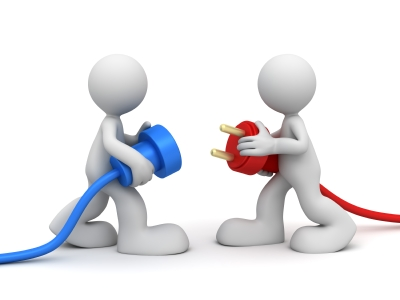 Zivklempner, http://www.virtualjedi.com/vrealize-orchestrator-and-vsphere-web-client-integration-troubleshooting/
12
As a CO-CLIËnt
Pixabay, https://pixabay.com/en/meeting-talk-entertainment-together-1002800/
13
superseded carer
Freyermuth, N., http://a3cv.fr/blog/tag/cv/page/9/
14
Welke rol komt het meeste voor?
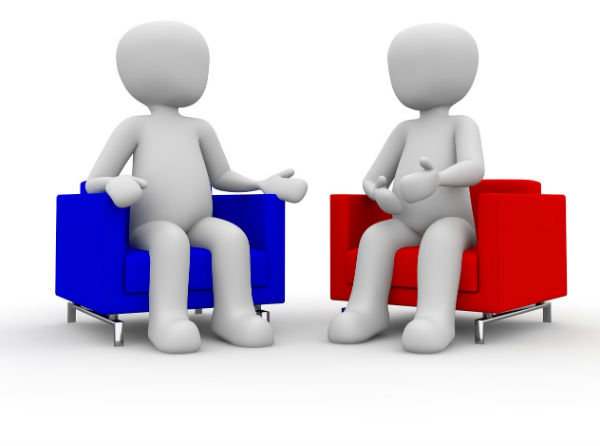 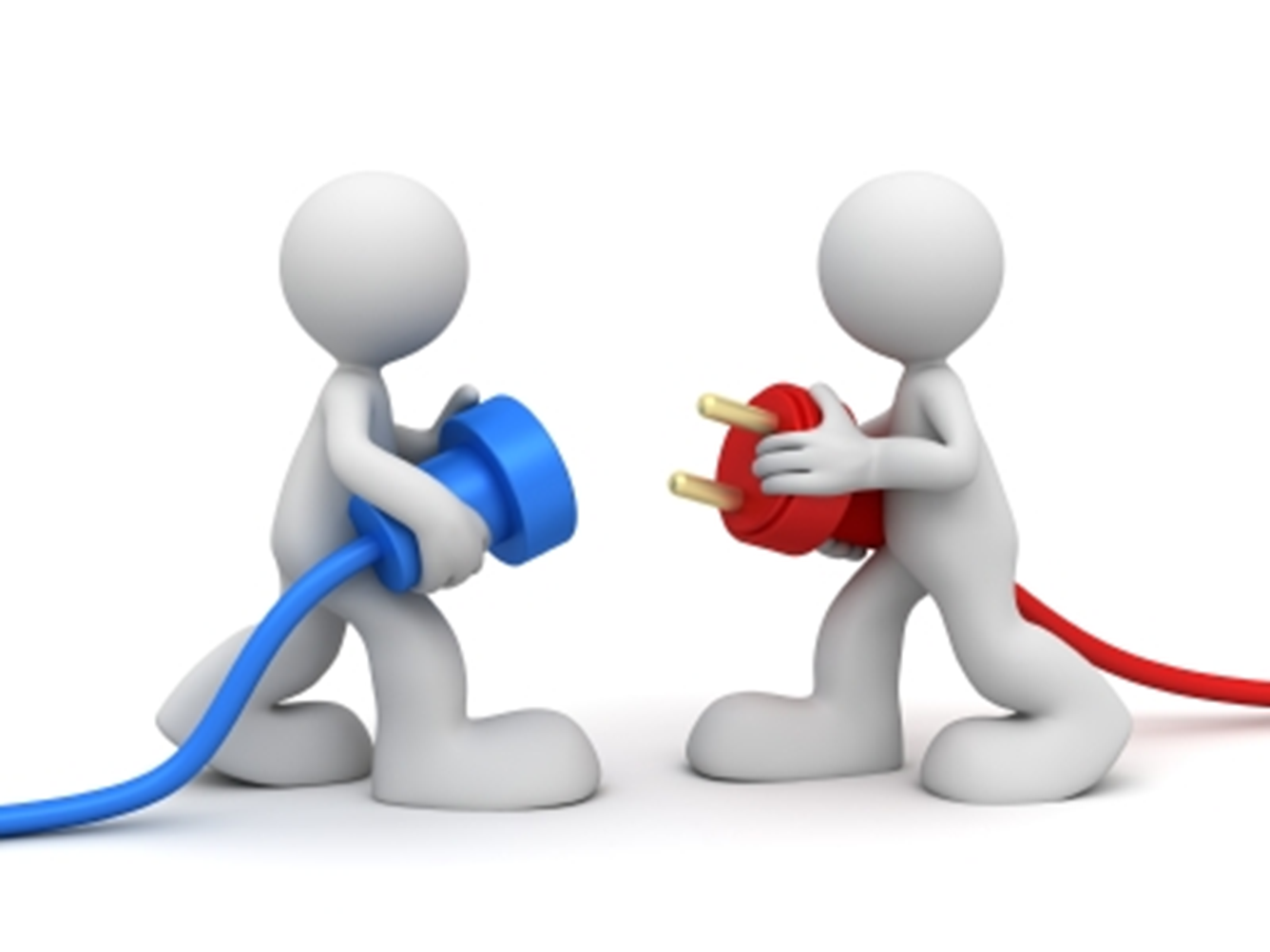 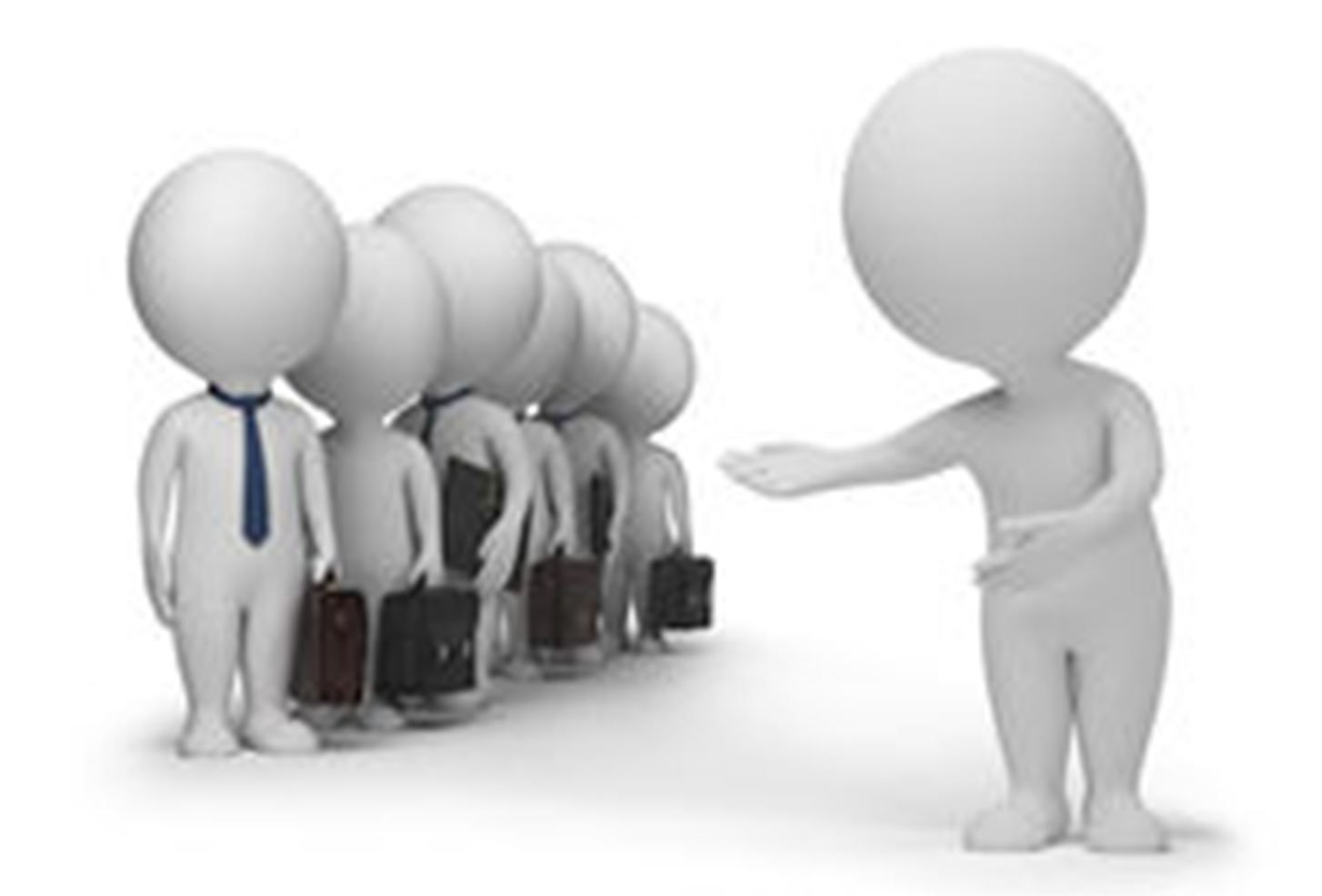 15
Welke rol komt het meeste voor?
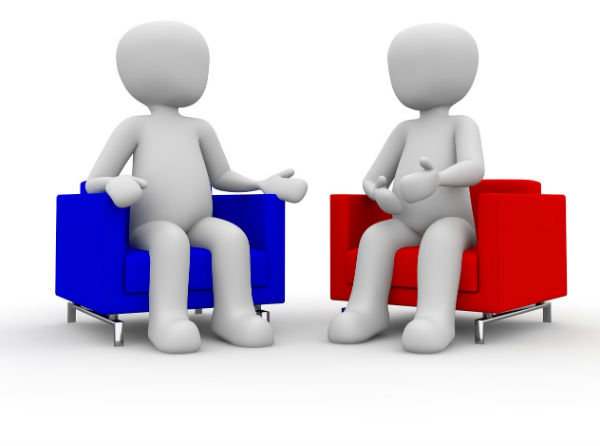 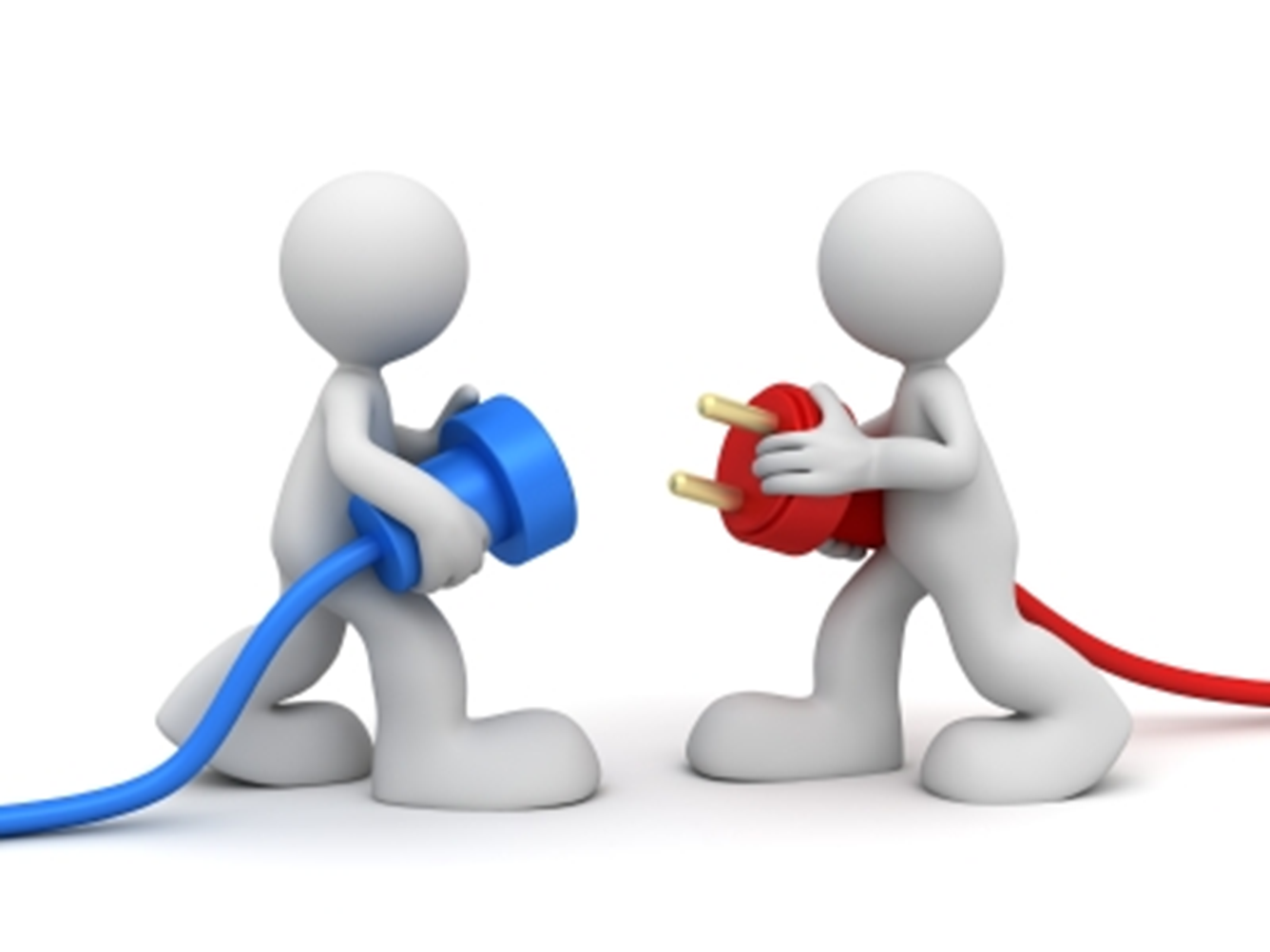 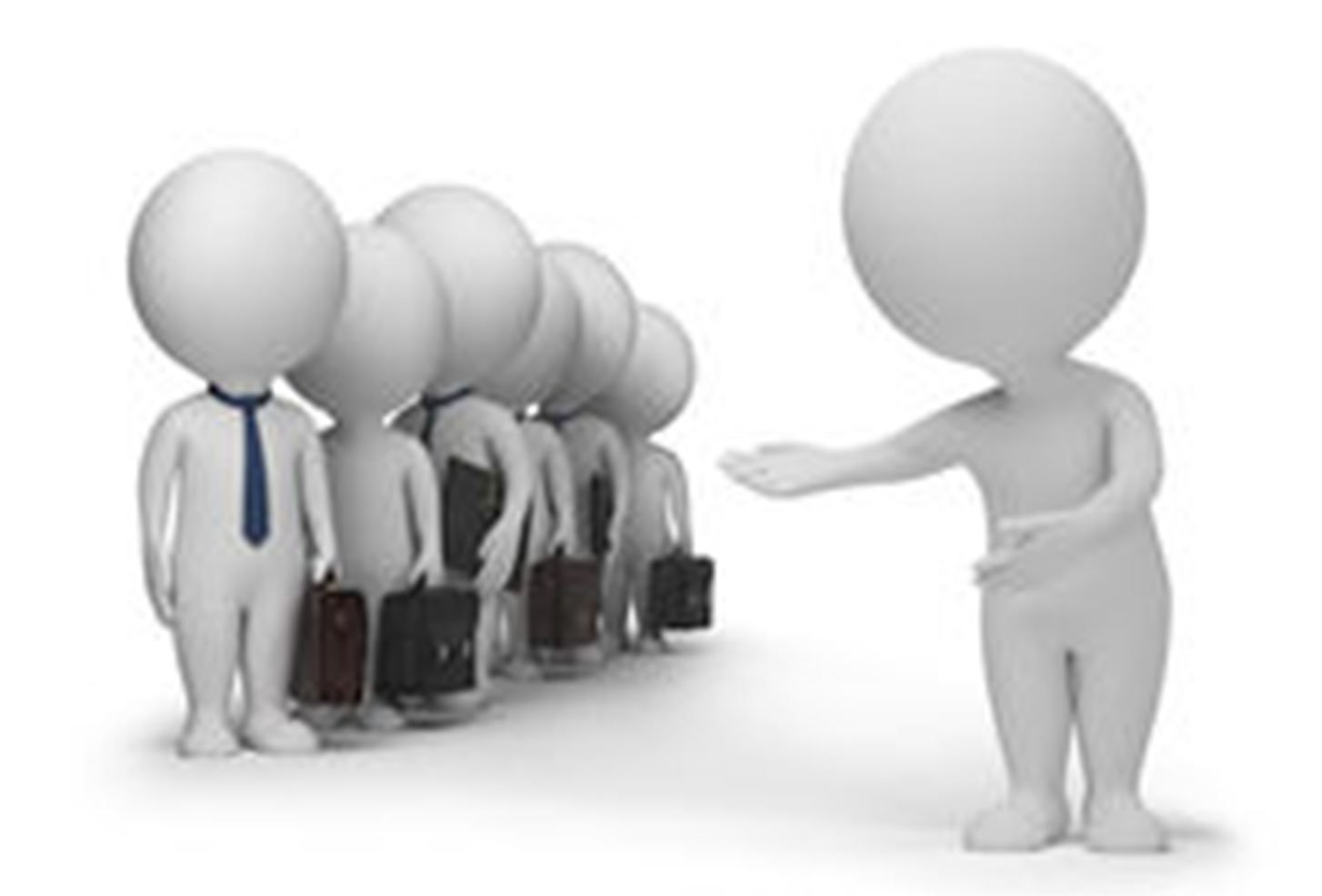 16
Types van mantelzorgers
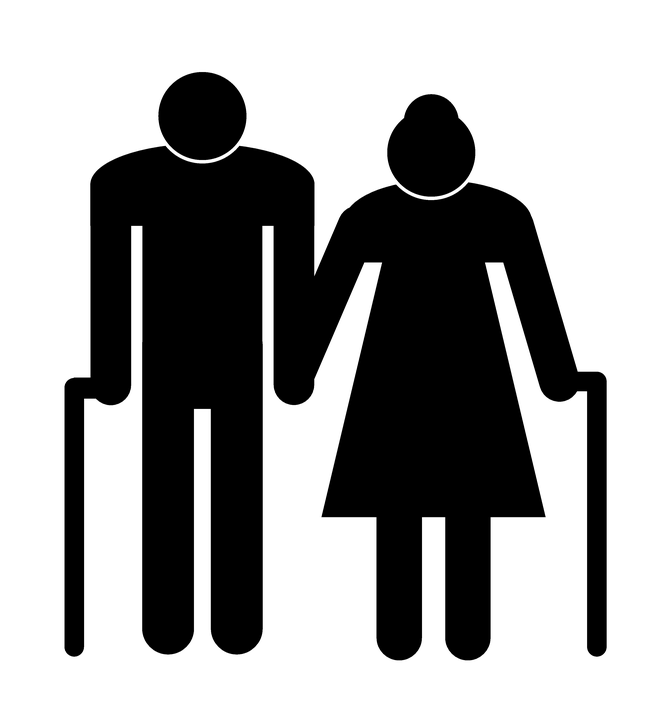 Surry Village Charter School, http://surryvillagecharterschool.org/home
PlusPNG, http://pluspng.com/png-135678.html
17
Effecten van PVF op de mantelzorger
18
Positieve Uitkomstmaten
Verbeterde relatie (Foster et al., 2005; Jones et al., 2014; Larkin, 2015; Moran et al. 2012)
Gevoel van controle (Caldwell & Heller, 2003; Foster et al., 2005; Jones et al., 2014; Larkin, 2015; Moran et al. 2012; Woolham et al., 2018)
Gevoel van keuzevrijheid (Caldwell & Heller, 2003; Foster et al., 2005; Jones et al., 2014; Larkin, 2015; Moran et al. 2012; Vinton, 2010; Woolham et al., 2018)
Minder schuldgevoelens (Moran et al. 2012)
Verbeterde levenskwaliteit (Foster et al., 2005; Jones et al., 2014; Larkin, 2015; Moran et al. 2012)
Hulp in het empoweren van de cliënt (Glendinning et al., 2015; Hamilton et al., 2017)
19
Negatieve uitkomstmaten
Administratieve lasten (Hamilton et al., 2017; Larkin, 2015; Manthorpe et al., 2015; Moran et al. 2012; Woolham et al., 2018)
Rekruteren, managen en behoud van professionals (Caldwell & Heller, 2003; Hamilton et al., 2017; Larkin, 2015; Manthorpe et al., 2015; Moran et al. 2012; Woolham et al., 2018)
Gevoel van verminderde betrokkenheid (Larkin, 2015)
Negatieve impact op sociaal leven (Moran et al. 2012; Woolham et al., 2018)
Vertrouwensband professional (Larkin, 2015; Vinton, 2010)
20
Toekomstig Onderzoek
21
Conclusie
Nood aan informatie (Broady, 2014; Larkin, 2015; Manthorpe et al., 2015; Woolham et al., 2018)
						Bijstandsorganisaties
Noodzakelijke competenties (Caldwell & Heller, 2003; Hamilton et al., 2017; Larkin, 2015; Manthorpe et al., 2015; Moran et al. 2012; Woolham et al., 2018)
Onderzoek bij minderheden (Hamilton et al., 2017)
Referentiekaders/typologieën (Twigg, 1989; Twigg & Atkin, 1995)
Gepaard onderzoek (Glendinning et al., 2015)
Case studie
Lange termijn onderzoek (Torres et al., 2015)
22
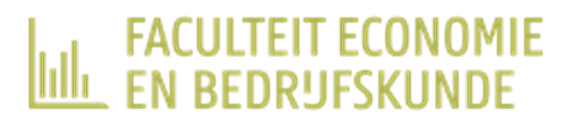 Eva PattynAssistent en onderzoeksmedewerkerE	EvaLilie.Pattyn@ugent.beT	+32 9 264 34 93www.ugent.be
Ghent University@ugentGhent University
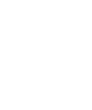 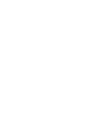 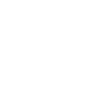 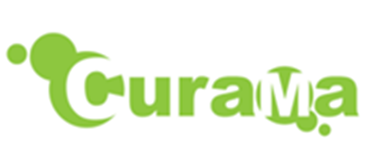 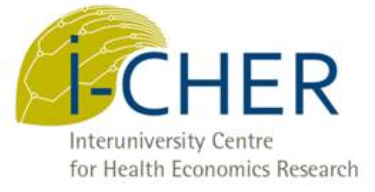